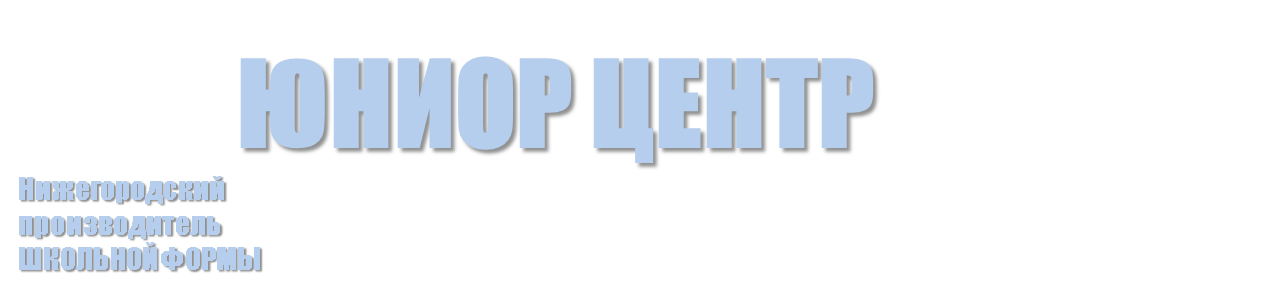 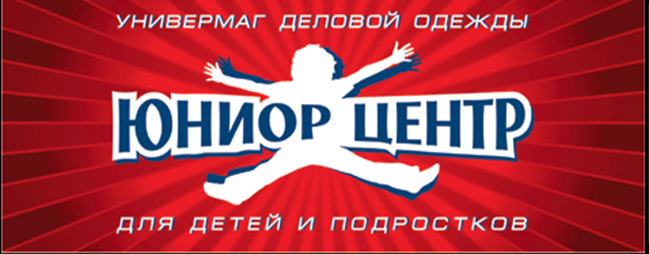 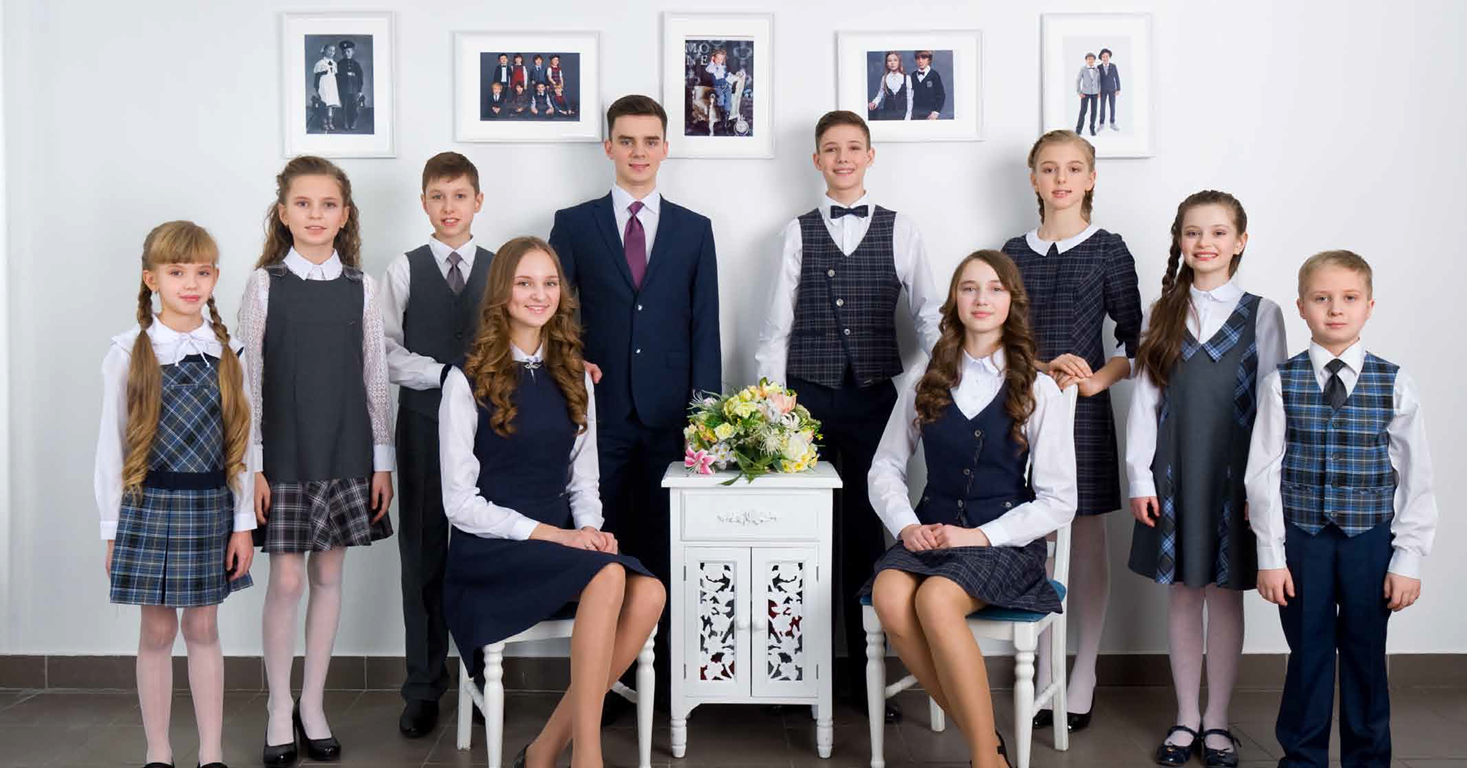 НижегородскийпроизводительШКОЛЬНОЙ ФОРМЫ
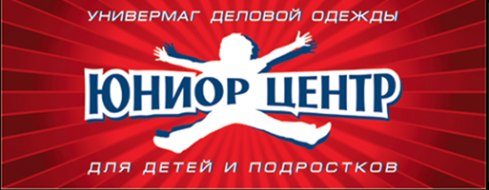 НАШИ ПРЕИМУЩЕСТВА
БОЛЕЕ 25 ЛЕТ НА РЫНКЕ 
НАЛИЧИЕ ВСЕХ СЕРТИФИКАТОВ И ДИКЛАРАЦИЙ
СОБСТВЕННОЕ ПРОИЗВОДСТВО
НАТУРАЛЬНЫЙ СОСТАВ ТКАНЕЙ
Брюки для девочек.
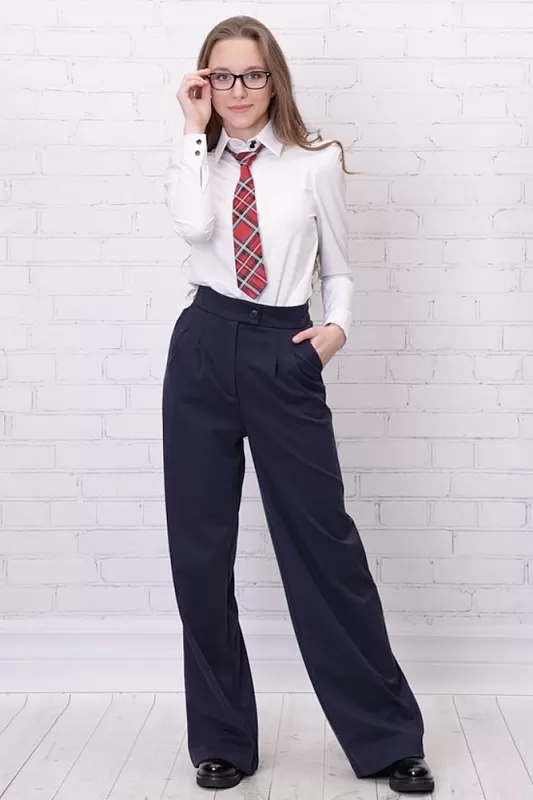 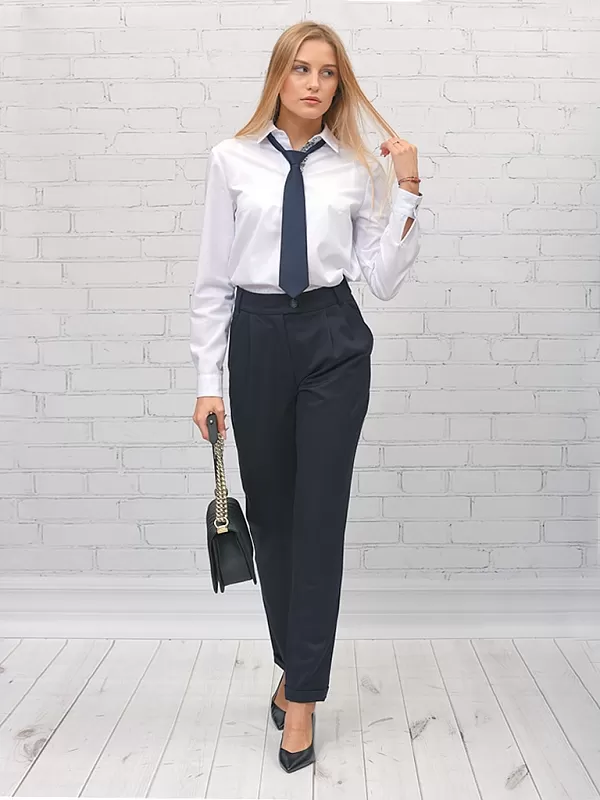 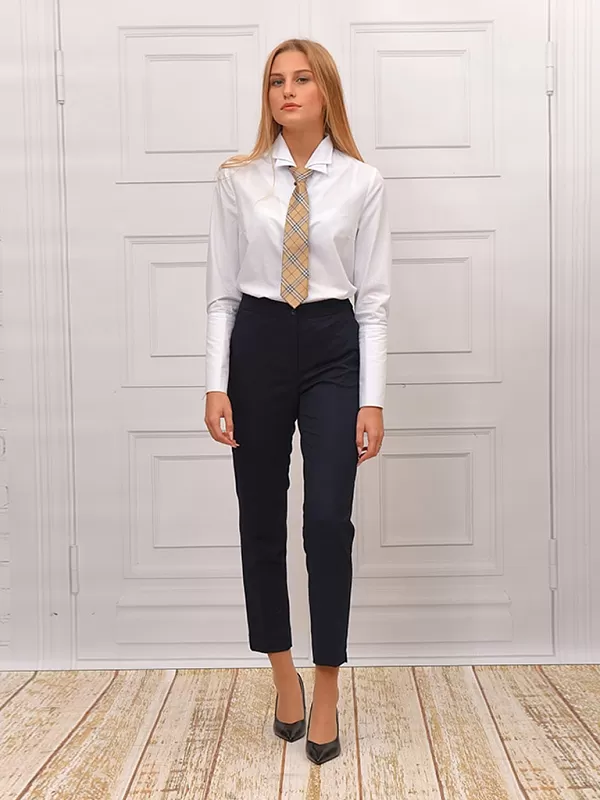 Жакеты
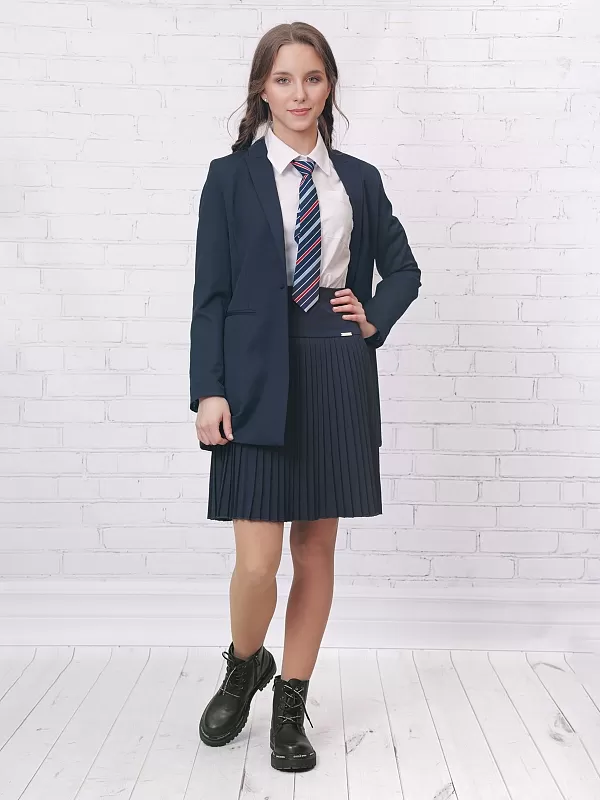 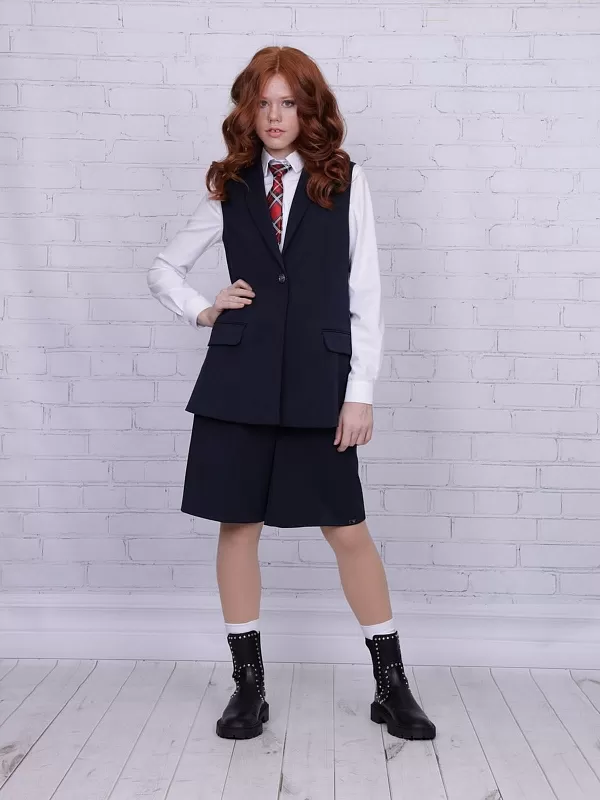 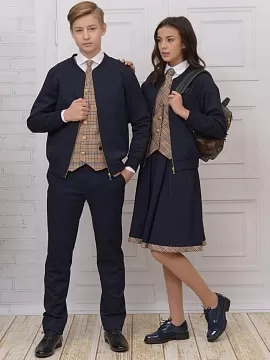 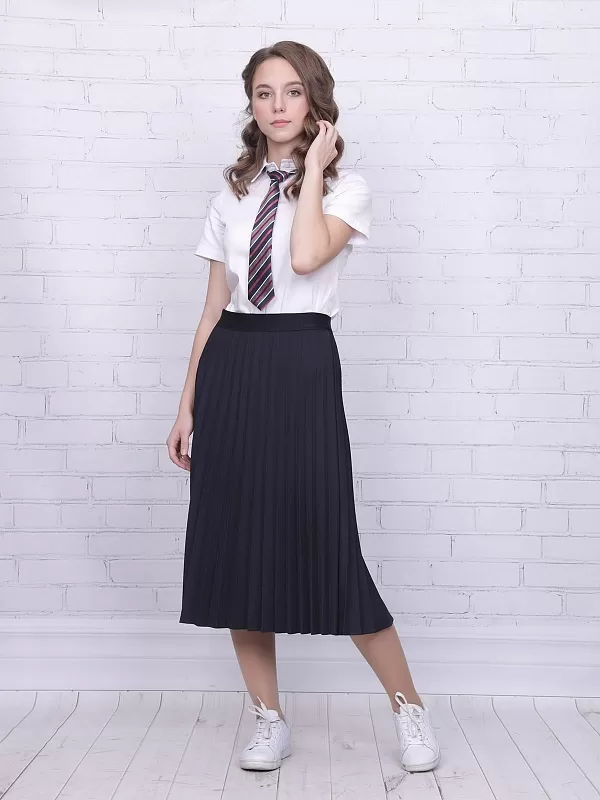 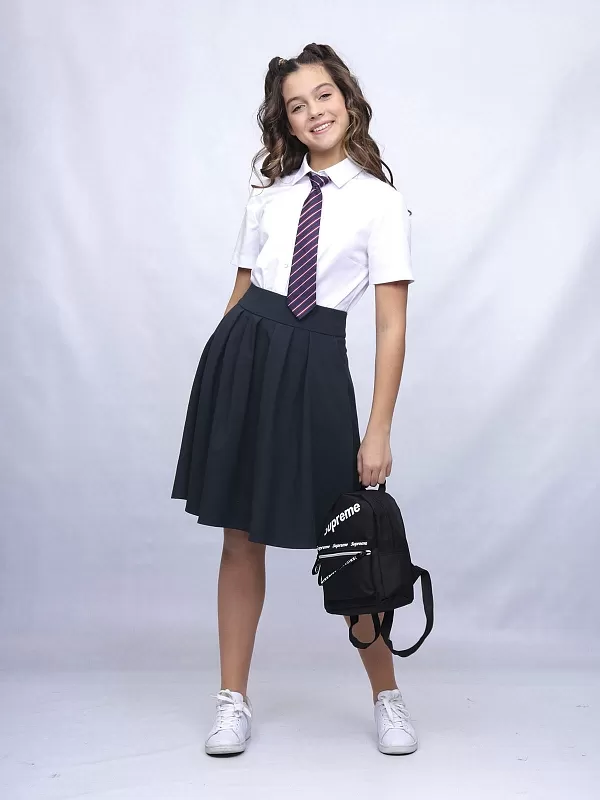 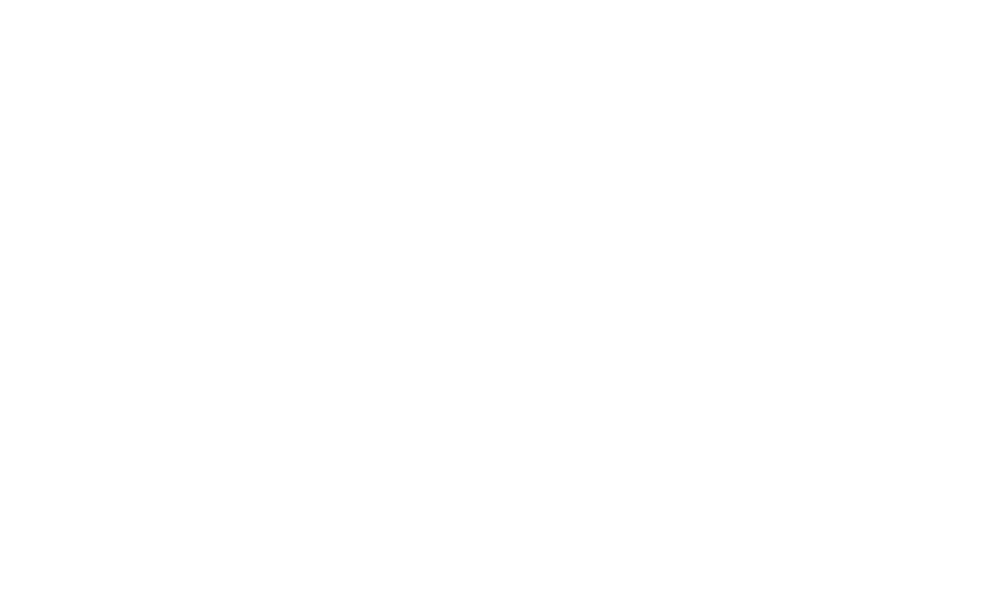 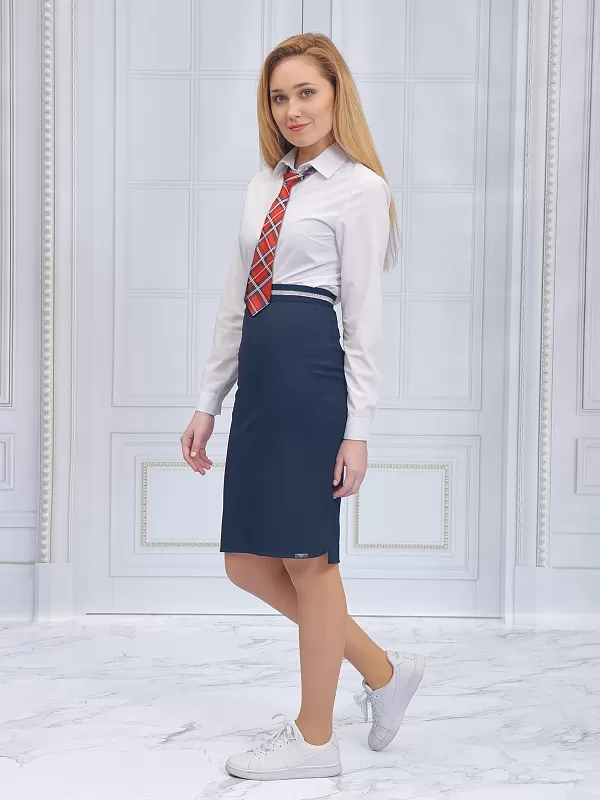 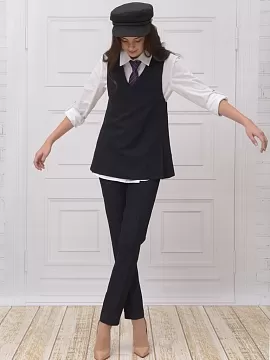 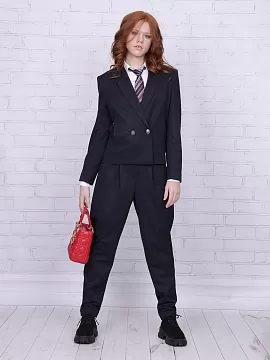 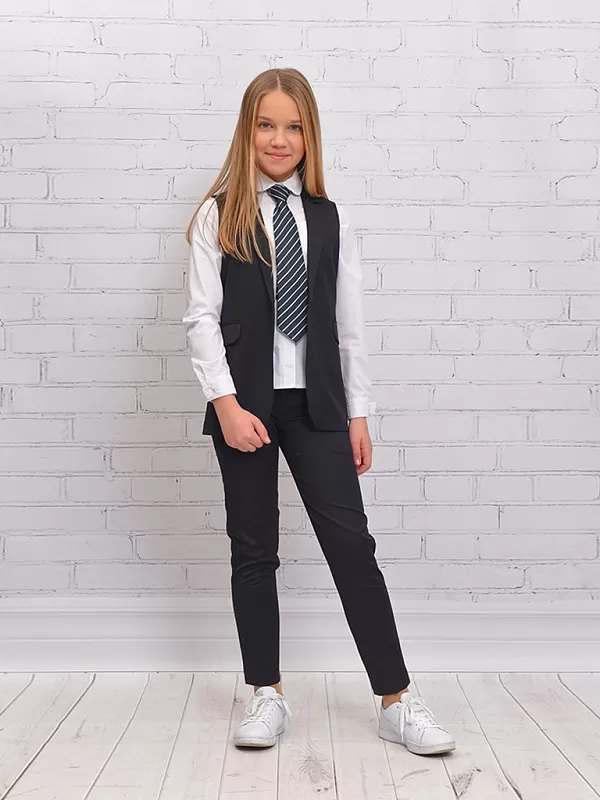 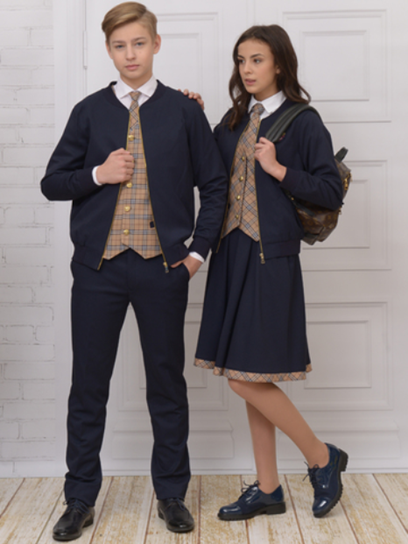 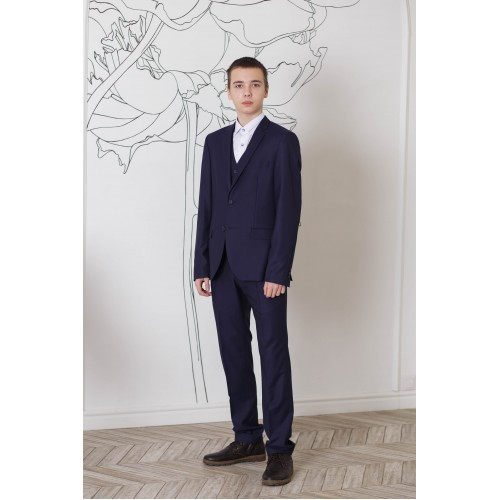 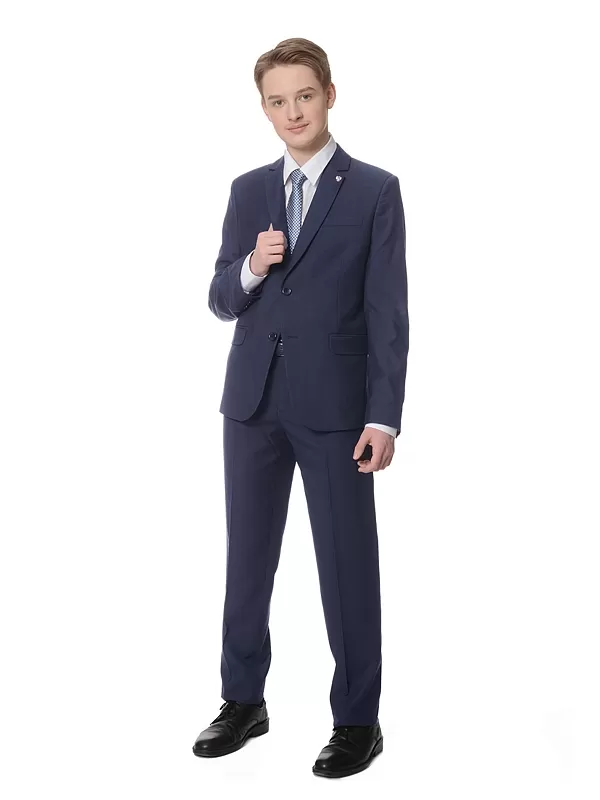 Полный ассортимент школьной формы в наших магазина Юниор ЦентрТЦ «Ганза» ул.Родионова 165/13 тел.435-80-85ТЦ «Новая Эра» Сормовское шоссе 20тел. 246-20-06Дзержинск ТЦ «Скала» тел.8 929-053-62-20